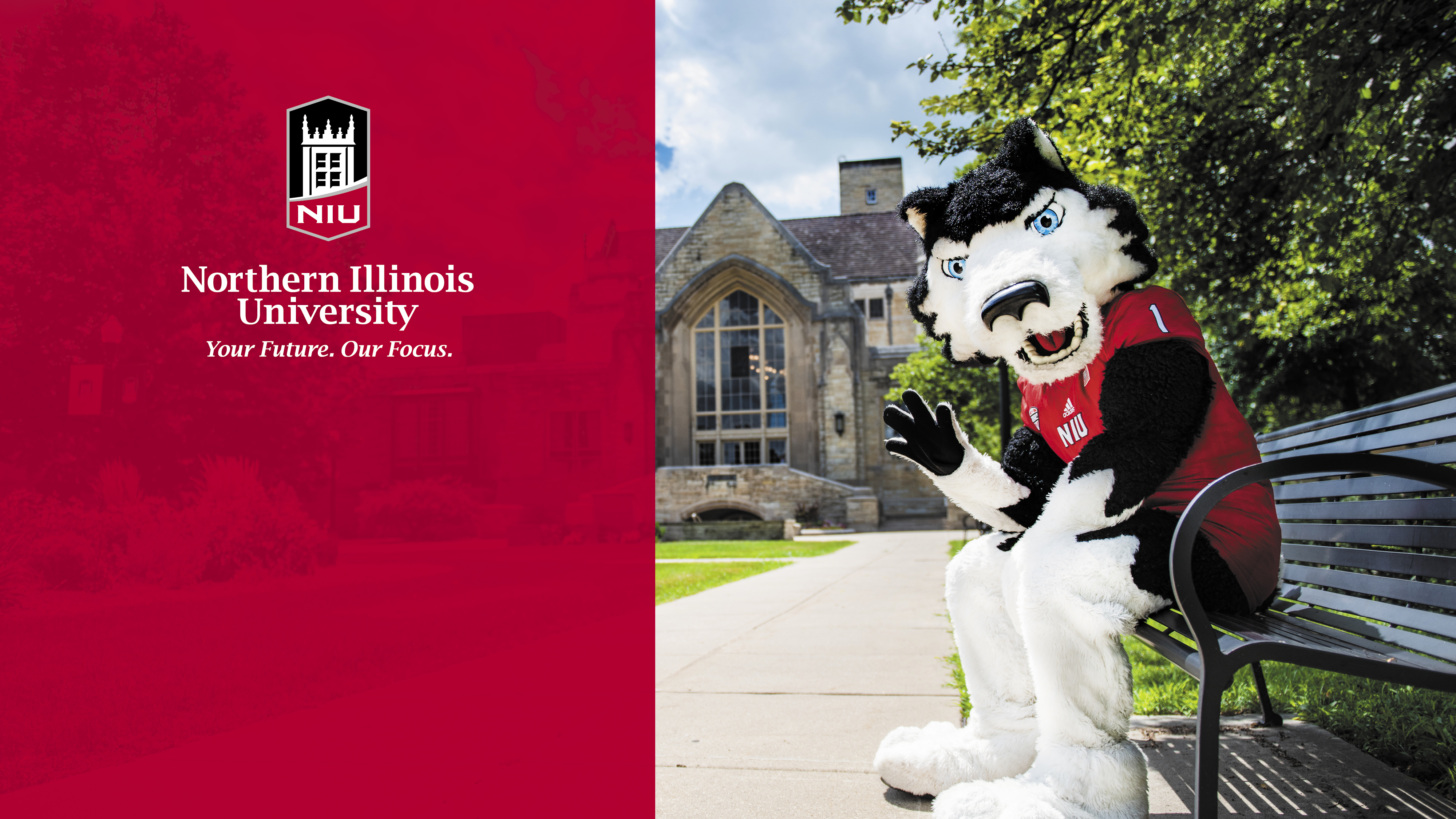 Mr. Johnson
Class of 2019
Degree, Major
Minor, if applicable
Mr. Johnson
Class of 2019
Degree, Major
Minor, if applicable